6Th International Conference
Aviation Training, an Effective Safety Tool
Recent Developments
ICAO Global Aviation Training Office
Outline
FACTs about aviation
ICAO Mandate and leading role
Role of training
News to share
2
Facts about aviation
The safest mode of transport 
Achievements depend on people who manage, maintain and support aviation
Largely contributes to the global economy 
Aviation activities carried out by a multicultural workforce:
Standardization issues 
Harmonization of level of performance
3
[Speaker Notes: Statistical data show that Air Transport as the safest mode of transport and the global and regional incident and accident and fatalities are very low compare to other transport modes. 
Air transport also largely contributes to global economy because it support many industries such as tourism and exportation with air cargo industry 
Aviation activities are also carried out by multicultural workforce which require resolving standardization issues and harmonization of level of performance of the workforces at various levels.]
ICAO’s Mandate and Leading Role
ICAO is the driving force for:
Development of SARPs
Development of guidance material
Coordination of global aviation initiatives
Coordination and implementation of international legal instruments
4
ICAO’s Mandate and Leading Role
Assembly Resolution 38/12, Appendix D and Training Policy: 
Identify the scope of ICAO activities:
Assist Member States in achieving and maintaining competency of aviation personnel through the ICAO Aviation Training Programme.
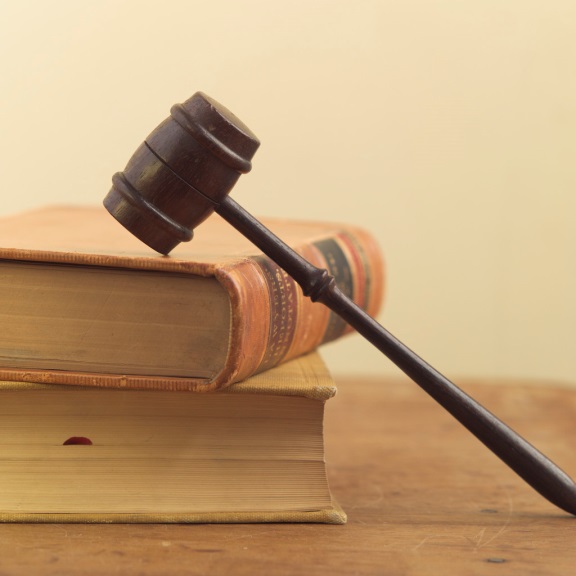 5
Role of Training
Confusion between concepts
Learning
Qualification
Training
Development
Certification
6
Role of Training
Objectives and deliverables:
Develop more people
Effectively
Efficiently
Consistently
Build new competencies
continuously
7
Role of Training
8
Role of training
Competency-based training not used
Required competencies not identified
Lack of standard qualifications and competencies for various aviation jobs
Job descriptions very generic in most cases
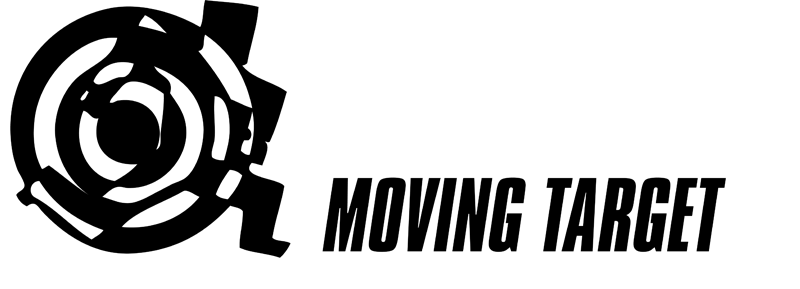 AND
9
Role of Training
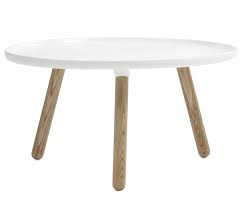 Scope of training standards
Training Organizations
Instructional Teams
ICAO Doc. 9868
TDC+TIC+TMC
ICAO Doc. 9841
Assessment
Training Courses
ICAO Doc. 9941 - TDC
10
Role of Training
Change of training function roles
Training  Capacity building
Training and development specialists are becoming performance improvement specialists
11
Something to share
12
Recent Developments
Competency-based recruitment and training
Competency framework established for:
Flight Crew
Air Traffic Management Professionals
Maintenance Personnel
Working on other aviation jobs progressively
Competency-framework
Standardized job-tasks
13
GAT Network
14
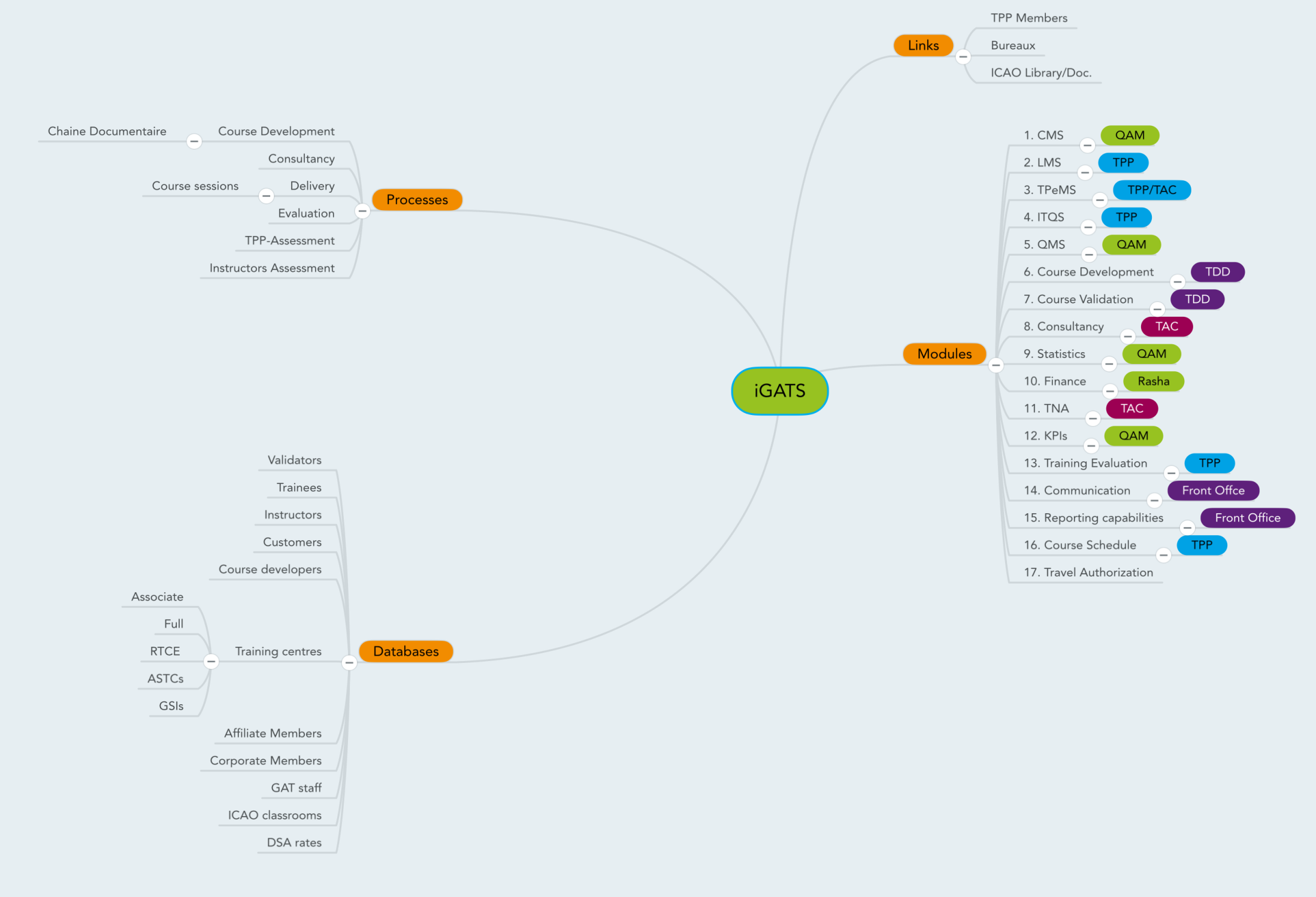 15
GAT Learning Intervention Levels
16
RTCE Authorized Areas Addressing ICAO Strategic Objectives
Flight Safety and Safety Management
Aerodromes
Security and Facilitation
Air Navigation Services
Environment
Air Transport
17
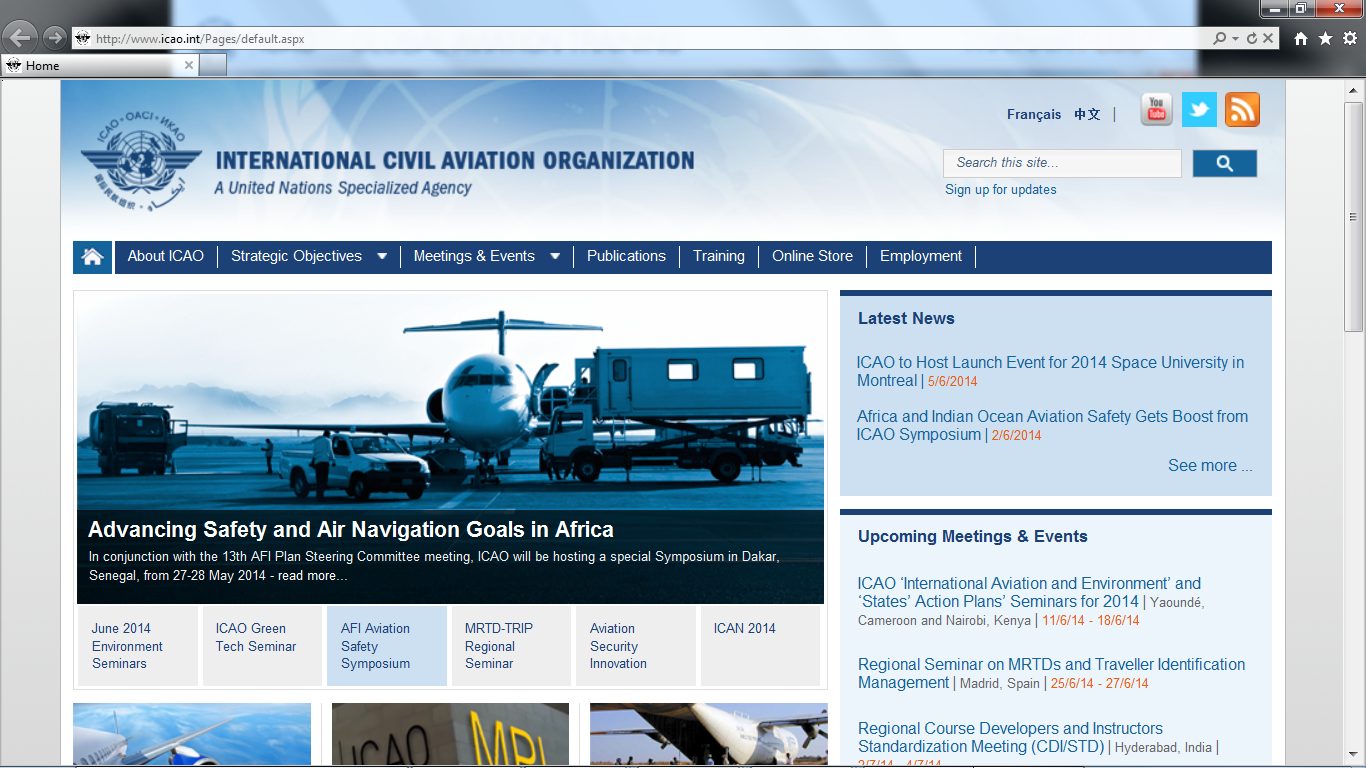 18
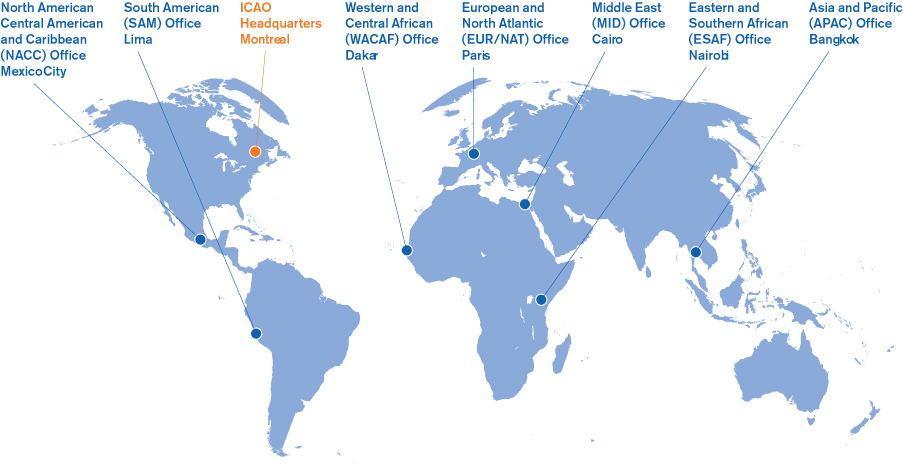 Thank you